ITSec+3://SOC.exe
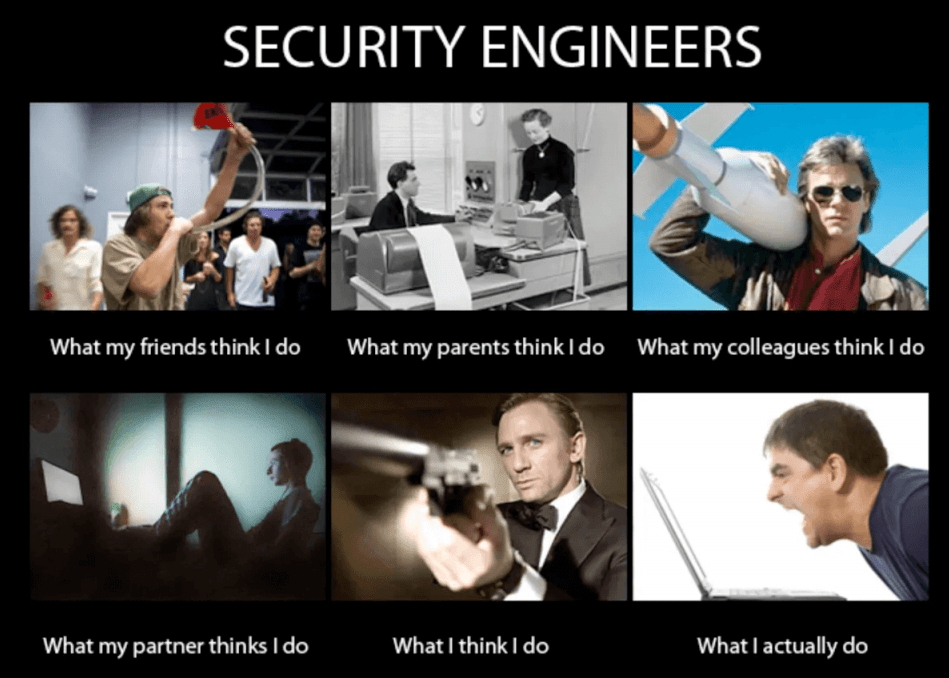 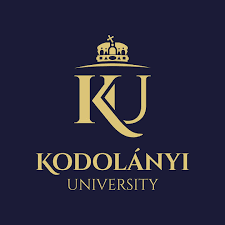 [Speaker Notes: CIA – a triád az információsbiztonság 3 pillére. Confidentiality (Bizalmasság), Integrity (Integritás), Availability (rendelkezésre állás).
Ez a modell a biztonsági intézkedések megtervezését segíti. 

Információbiztonság: Adatvédelem minden formában - összefügg, de nem azonos. Az információbiztonság célja a digitális és nem digitális formában tárolt információk bizalmasságának, sértetlenségének és rendelkezésre állásának védelme. Ez magában foglalja a technikai, fizikai és adminisztratív intézkedéseket is.
Az adatvédelem az információbiztonság egy speciális területe, amely a személyes adatok védelme és kezelése jogszerűen, tisztességesen és átláthatóan.

Kiberbiztonság: Digitális rendszerek védelme - A kiberbiztonság, más néven informatikai biztonság, a digitális rendszerek, hálózatok, programok és adatok védelmét jelenti a jogosulatlan hozzáféréstől, felhasználástól, felfedéstől, megsemmisítéstől, módosítástól. Célja a digitális eszközök és az azokon tárolt információk bizalmasságának, sértetlenségének és rendelkezésre állásának biztosítása.

A SOC a nap 24 órájában, a hét minden napján, az év 365 napján elemzi a technológiai infrastruktúrát a rendellenességek felderítése érdekében. 
A SOC reaktív és proaktív intézkedéseket is alkalmaz a szabálytalan tevékenységek gyors észlelése és kezelése érdekében. A gyanús tevékenységek viselkedésbeli monitorozásával minimalizálják a téves riasztásokat.

Fizikai Biztonsági Incidensek, Adatvédelmi Incidensek, Hálózati Biztonsági Incidensek, Rendszerbiztonsági Incidensek, Alkalmazásbiztonsági Incidensek, Végpontbiztonsági Incidensek, Social Engineering IncidensekEgyéb incidensek: Biztonsági irányelvek és eljárások megsértése Nem megfelelő incidenskezelési folyamatok Külső szolgáltatók biztonsági incidensei, amelyek hatással vannak a szervezetre.]
C:\Users\KJE\InfoSec+\Informacio_kiberbiztonsag> dir Directory of C:\ Users\KJE\InfoSec+\Informacio_kiberbiztonsag16/05/2025  17:00 PM    <DIR>          .16/05/2025  17:00 PM               Miért_érdekeljen_ez_bárkit.txt
//////////////////////////////////////////////////////////////////////////////
MITRE – globálisan elérhető tudásbázis
MITRE EMB3D™
MITRE ATT&CK®
MITRE D3FEND™
//////////////////////////////////////////////////////////////////////////////
„Azt mondani, hogy nem érdekel a magánélethez való jog, mert neked nincs titkolnivalód, ugyanolyan, mintha azt mondanád, hogy nem érdekes a szólásszabadság, mert nincs mondanivalód.”

- Edward Snowden on reddit
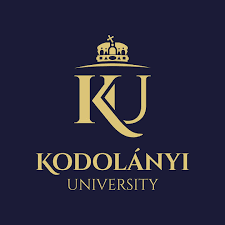 [Speaker Notes: Miért? 
2005 – 2010: Stuxnet szofisztikált kártékony program, ezt 2010-ben fedezte fel egy belarusz védelmi cég. Kritikus infrastruktúra elleni kibernetikai fegyver.
2013 - Snowden botrány: amerikai nemzetbiztonsági ügynökség kiszivárogtatás - elektronikus kommunikáció tömeges gyűjtése és elemzése. Felhasználói és technológiai válaszreakció. Signal korábban, whatsapp 2016. 
2017 – ZeroTrust – itt vált a korábbi model éretté és tudatossá. A növekvő iparági igény túlmutatott a hálózaton túlmutató rendszereken, bejöttek további elemek, feltétel nélküli bizalomtól a kifejezett, folyamatosan ellenőrzött bizalom felé.
Kontrollok, mint munkavállaók, munkaterhelések, eszközök, adatok, az ehhez szükséges láthatóság és elemzés, a szervezettség és automatizálás.
2020 – COVID – megugrott az információéhsége az embereknek, ez sebezhető pont. Még mindig alacsony volt az MFA.
APT-k - Advanced Persistent Threats Hosszú távú, célzott támadások, amelyeket általában jól képzett és erőforrásokkal rendelkező csoportok hajtanak végre.

A MITRE átgondolt megközelítés, amely a NIST által finanszírozott jelentős kiberbiztonsági tudásbázist képviseli.
NIST - az Egyesült Államok Kereskedelmi Minisztériumának Nemzeti Szabványügyi és Technológiai Intézete]
Egy modern autó, amely rendelkezik vezetéstámogató rendszerrel (ADAS) és távoli szoftverfrissítéssel (OTA).
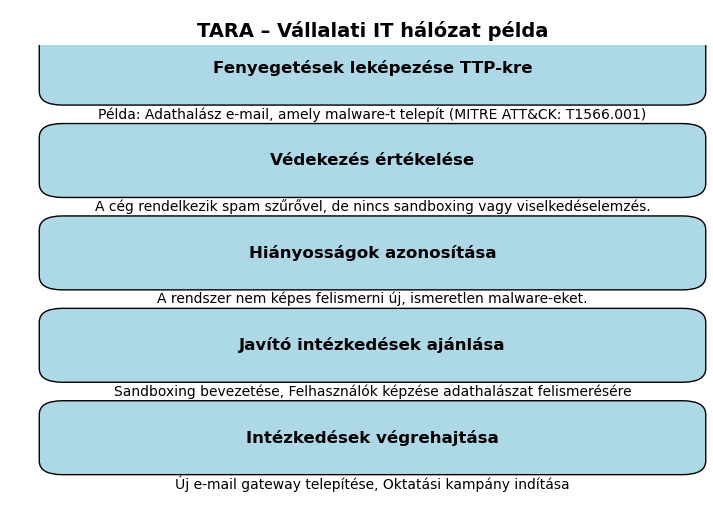 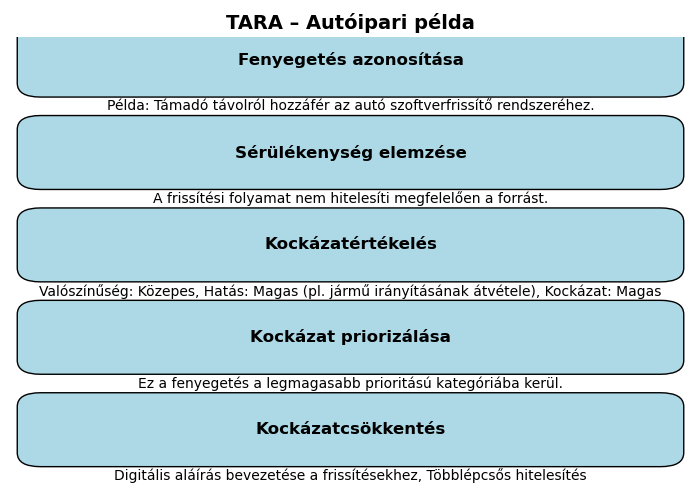 Egy közepes méretű cég belső hálózata, amely tartalmaz fájlszervert, e-mail rendszert és VPN hozzáférést.
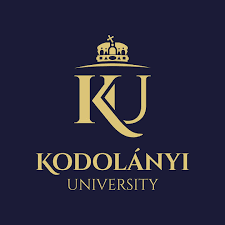 [Speaker Notes: TARA – Threat Analysis and Risk Assessment – NIST és 21434 – átfogó kockázat kezelés – autóiparra, IT, biztonság kritikus rendszer fókuszú
Threat mátrixFenyegetés azonosítása Támadó távolról hozzáfér az autó szoftverfrissítő rendszeréhez.
Sérülékenység elemzése A frissítési folyamat nem hitelesíti megfelelően a forrást.
Kockázatértékelés Valószínűség: Közepes Hatás: Magas (pl. jármű irányításának átvétele) Kockázat: Magas Kockázatcsökkentés Digitális aláírás bevezetése a frissítésekhez, Többlépcsős hitelesítés
TARA – Threat Asessment and Remediation Analysis – MITRE – taktikus kibervédelem – kiberbiztonsági műveletek, fenyegetési információk – SOC – operatív és taktikai
T1566.001 Spearphishing
Fenyegetések leképezése TTP-kre Adathalász e-mail, amely malware-t telepít (MITRE ATT&CK: T1566.001)
Védekezés értékelése A cég rendelkezik spam szűrővel, de nincs sandboxing vagy viselkedéselemzés. Hiányosságok azonosítása A rendszer nem képes felismerni új, ismeretlen malware-eket.
Javító intézkedések ajánlása Sandboxing bevezetése, Felhasználók képzése adathalászat felismerésére
Intézkedések végrehajtása Új e-mail gateway telepítése Oktatási kampány indítása]
Egy munkatárs "véletlenül" leírja jelszavát egy cetlire, 
										amit a takarítónő megtalál és eladja a „dark web”-en…
Initial Access
	****takarítónő megtalálja a cetlit****
							↓
					Credential Access
				****jelszó eladása a „dark web”-en...***
										↓
									Persistence
							****támadó hozzáférést szerez****
													↓
											Privilege Escalation
									****támadó magasabb jogosultságot szerez****
																↓
															Exfiltration
													****adatok kiszivárogtatása****


…A titkos naplód és a jelszóval védett dokumentumaid 
														nem ugyanabba a kategóriába esnek!
T1078 – Valid Accounts
 T1555.003 – Credentials in Files
 T1136 – Create Account
 T1068 – Exploitation for Privilege Escalation
 T1071 – Application Layer Protocol
 T1041 – Exfiltration Over C2 Channel
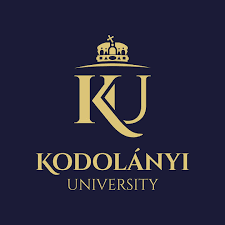 [Speaker Notes: A valószerűtlen valószínűsége 

MITRE technikák]
Sérülékenységek, értékelés és eseménykezelés
-----------------------------------------------
*
*
*
*
*
*
*
*
*
*
*
*
*
*
*
*
*
*
*
[Bejelentett sérülékenység (CVE)] 
        ↓
[Értékelés (CVSS/EPSS)]
        ↓
[Prioritás meghatározás]
        ↓
[Incident Response & Triage]
        ↓
[Megoldás / Patch / Mitigáció]
CVE (Common Vulnerabilities and Exposures)Nyilvánosan ismert sérülékenységek azonosító rendszere.

NVD (National Vulnerability Database) 
Sérülékenységi adatbázis.

CVSS (Common Vulnerability Scoring System)Sérülékenységek súlyosságának pontozása (0–10).

EPSS (Exploit Prediction Scoring System)CVSS kiegészítése valószínűségi tényezőkkel 
(pl. adott szervezetnél mennyire kritikus).

Incidens & TriageEsemények észlelése, osztályozása, válaszintézkedések.
-----------------------------------------------
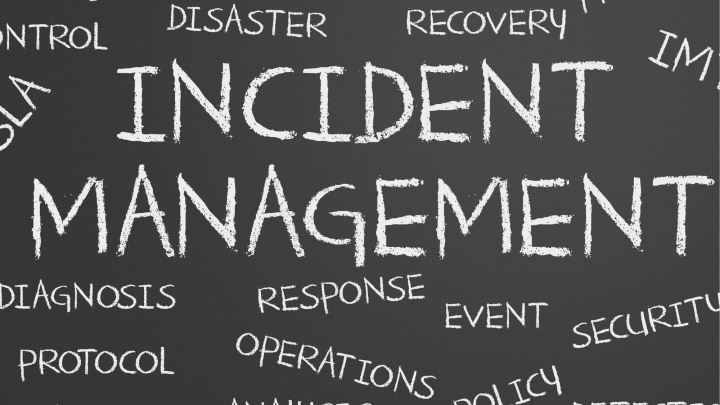 „Nem minden sérülékenység egyforma – de mindegyik lehet kapu egy támadáshoz.”
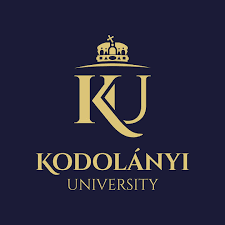 [Speaker Notes: Azok a mankó adatbázisok, amik segítik a mitigációt (elő felkészülés és utólagos elhárító műveletek)

A CVSS a sebezhetőségek benne rejlő, vele járó (inherens) jellemzőire összpontosít a súlyosságuk meghatározása érdekében.Az EPSS egy olyan modell, amely napi becslést ad arra vonatkozóan, hogy mekkora a valószínűsége annak, hogy egy sebezhetőséget a következő 30 napban kihasználnak.]
MI AZ OFFENZÍV SECURITY
Proaktív megközelítés: támadóként gondolkodunk a védelem érdekében​

Cél: sérülékenységek feltárása még a valódi támadók előtt​

Főbb területek:– Penetration testing (etikus hackelés)​– Red teaming (valós támadási szimulációk)​– Social engineering (emberi tényezők kihasználása)​– Exploit fejlesztés​– Vulnerability assessment​
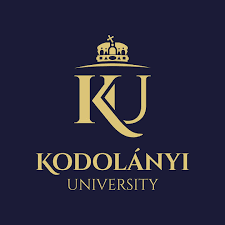 Módszerek és Eszközök
Alkalmazott módszertanok: – OWASP Top 10 (webes hibák) – PTES (penetrációs tesztelési szabvány) – MITRE ATT&CK (támadási technikák leírása) – Tesztelési típusok: black box, grey box, white box
Tipikus eszközök: – Nmap – feltérképezés, szkennelés – Metasploit – kihasználási keretrendszer – GoPhish – adathalászat szimuláció – WiFi Pineapple – hálózati lehallgatás, MITM támadások – Burp Suite, saját szkriptek – webes hibák keresése
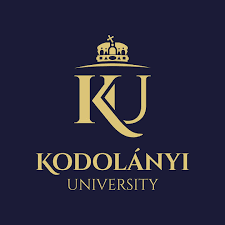 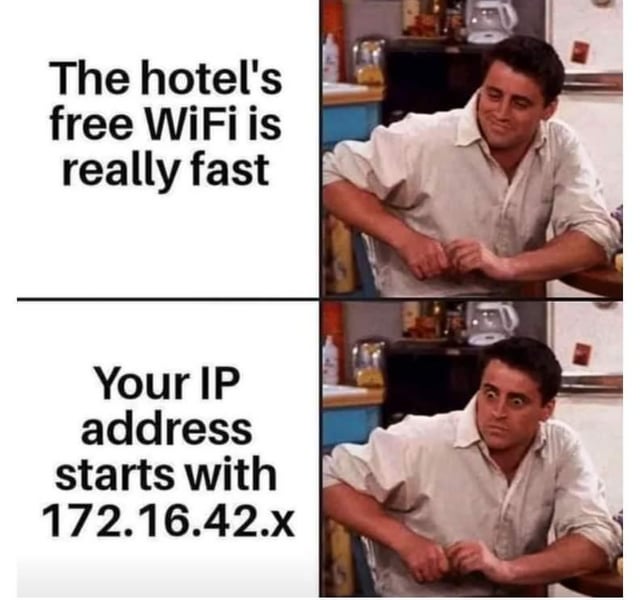 Ha ismerjük a támadók módszereit, 		hogyan fordíthatjuk ezt előnyünkre?
Malware-esemény – Stealer log
Jelszavak lopása 			ártalmatlannak álcázott programmal
Tanulság: Jelszavak védelme, MFA

Insider threat – Adatszivárogtatás
Adatok másolása USB-re vagy küldése e-mailben
Monitoring: naplózás, aktivitás figyelés
Tanulság: Zero Trust modell

Hálózati támadás – Man-in-the-Middle
Kommunikáció közbeékelődése
Nyilvános Wi-Fi veszélyei
Tanulság: VPN, titkosítás
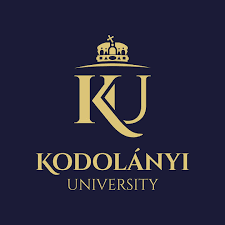 Mi is az a Blue Team?
Blue Team feladatai:
A rendszerek védelmének kialakítása és fenntartása
Támadások észlelése és kezelése
Naplófájlok és riasztások figyelése
Fenyegetések elemzése, válaszadás incidensekre
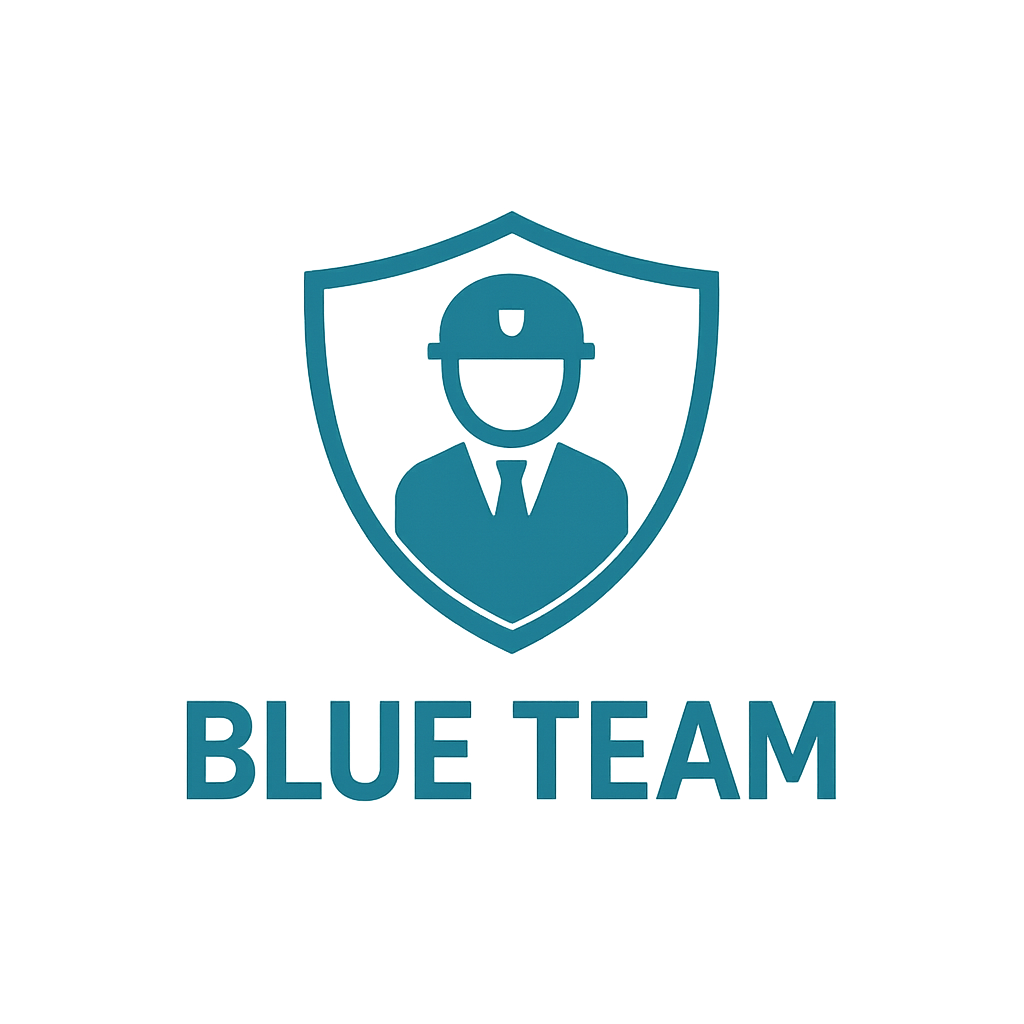 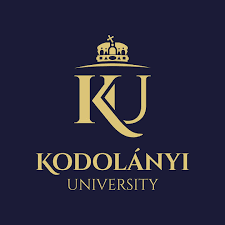 Security Operation Center (SOC)
SOC feladatai:
Folyamatos, 24/7 biztonsági megfigyelés
Gyanús események vizsgálata
Incidenskezelés (pl. ha egy malware/támadó bejut a rendszerbe)
Kommunikáció más IT csapatokkal
Védenie kell önmagát és a teljes szervezetet
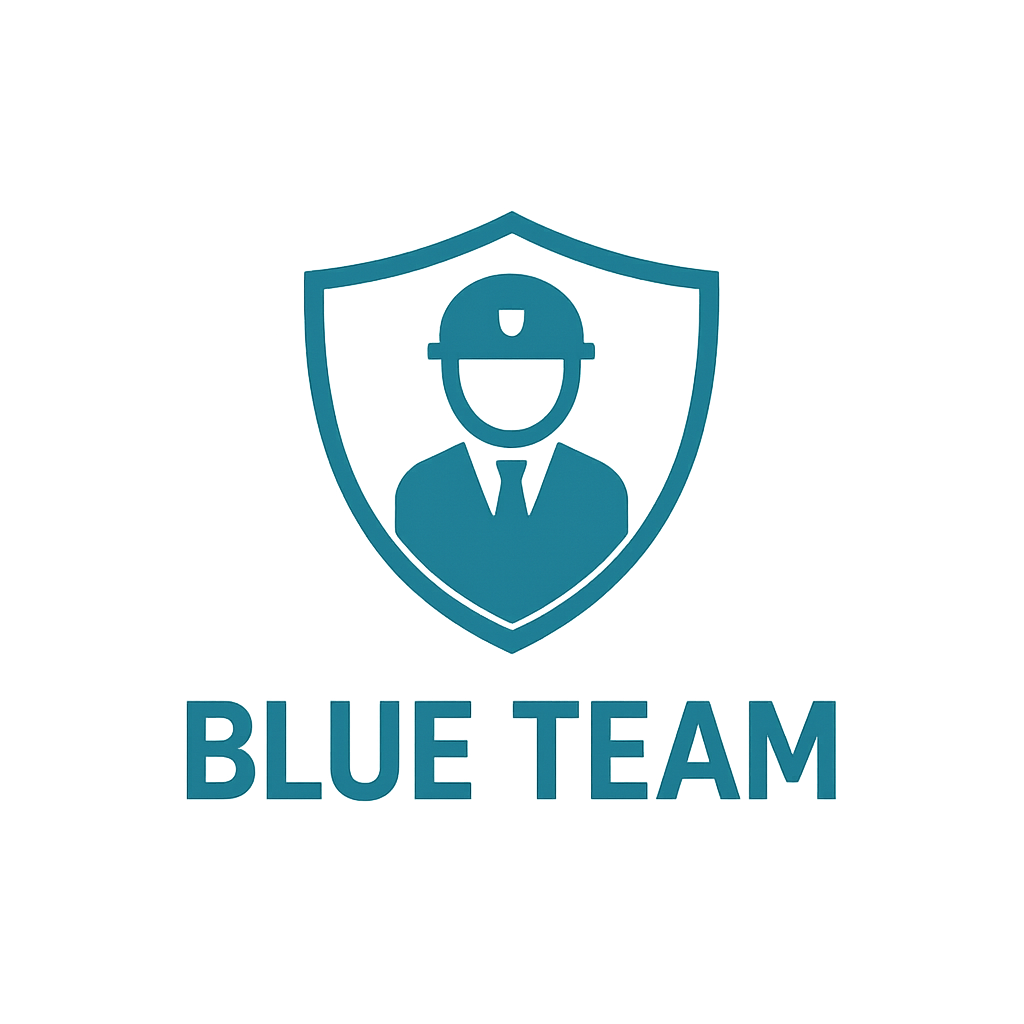 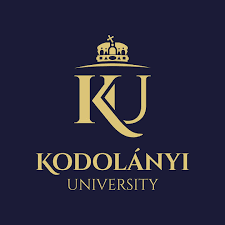 [Speaker Notes: A SOC, vagyis a biztonsági műveleti központ, az a hely vagy csapat, ahol a Blue Team dolgozik. Ez lehet egy fizikai helyiség, de akár virtuális is.]
Security Operation Center (SOC)
Egy jól működő SOC jellemzői:
Rendelkeznie kell a működéshez szükséges felhatalmazással
A különböző folyamatokat egy központba kell integrálnia
Képesnek kell lennie megkülönböztetni a lényeges eseményeket a zajtól
Más SOC-okkal együtt kell működnie az adatmegosztás érdekében
Képesnek kell lennie incidensek kezelésére (incident response)
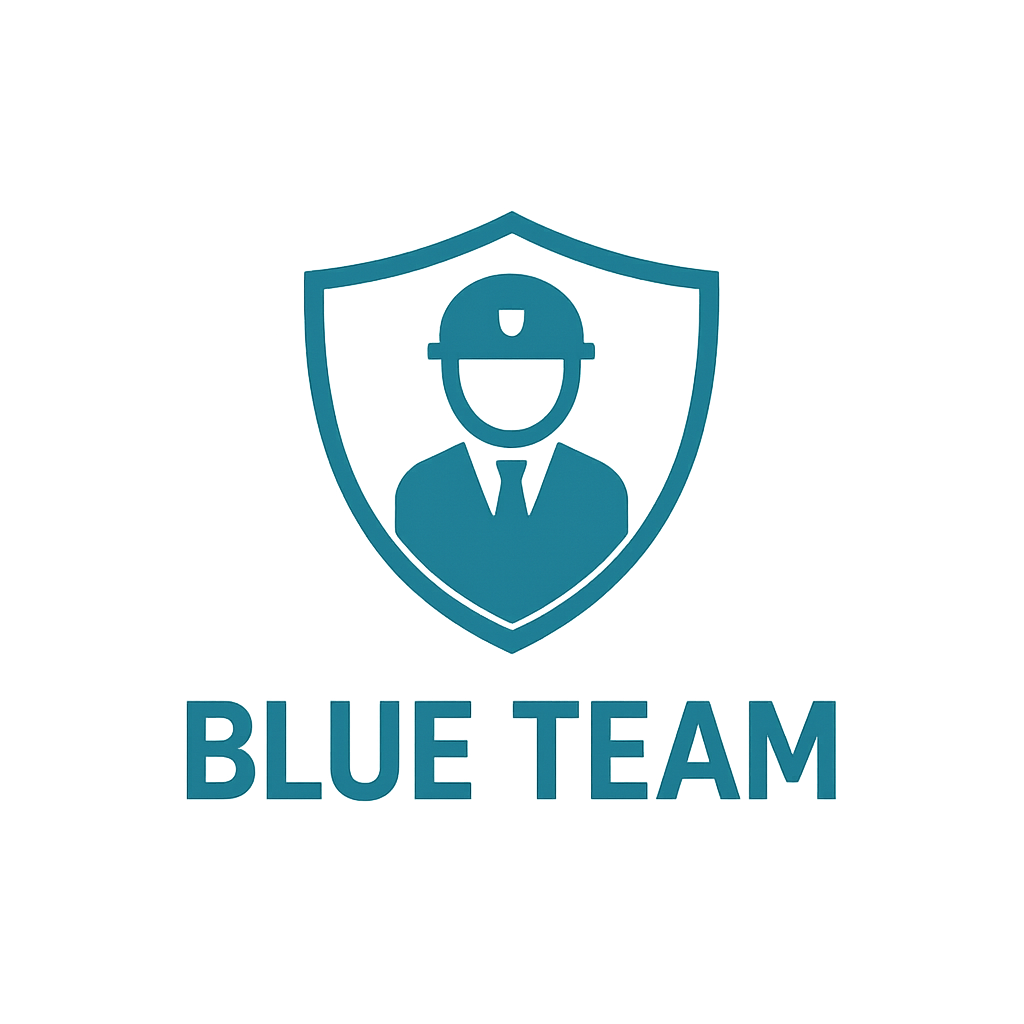 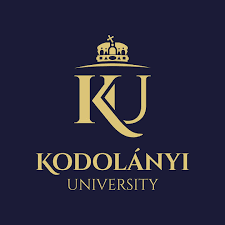 [Speaker Notes: A SOC, vagyis a biztonsági műveleti központ, az a hely vagy csapat, ahol a Blue Team dolgozik. Ez lehet egy fizikai helyiség, de akár virtuális is.]
Security Information and Event Management (SIEM) systems
Mit tud egy hagyományos SIEM?
Naplók gyűjtése (pl. tűzfal, szerver, alkalmazás)
Szabályalapú riasztások generálása
Események korrelációja
Modernebb megközelítés:
EDR (Endpoint Detection and Response)
Detection Engineering
SOAR (Security Orchestration, Automation, and Response)
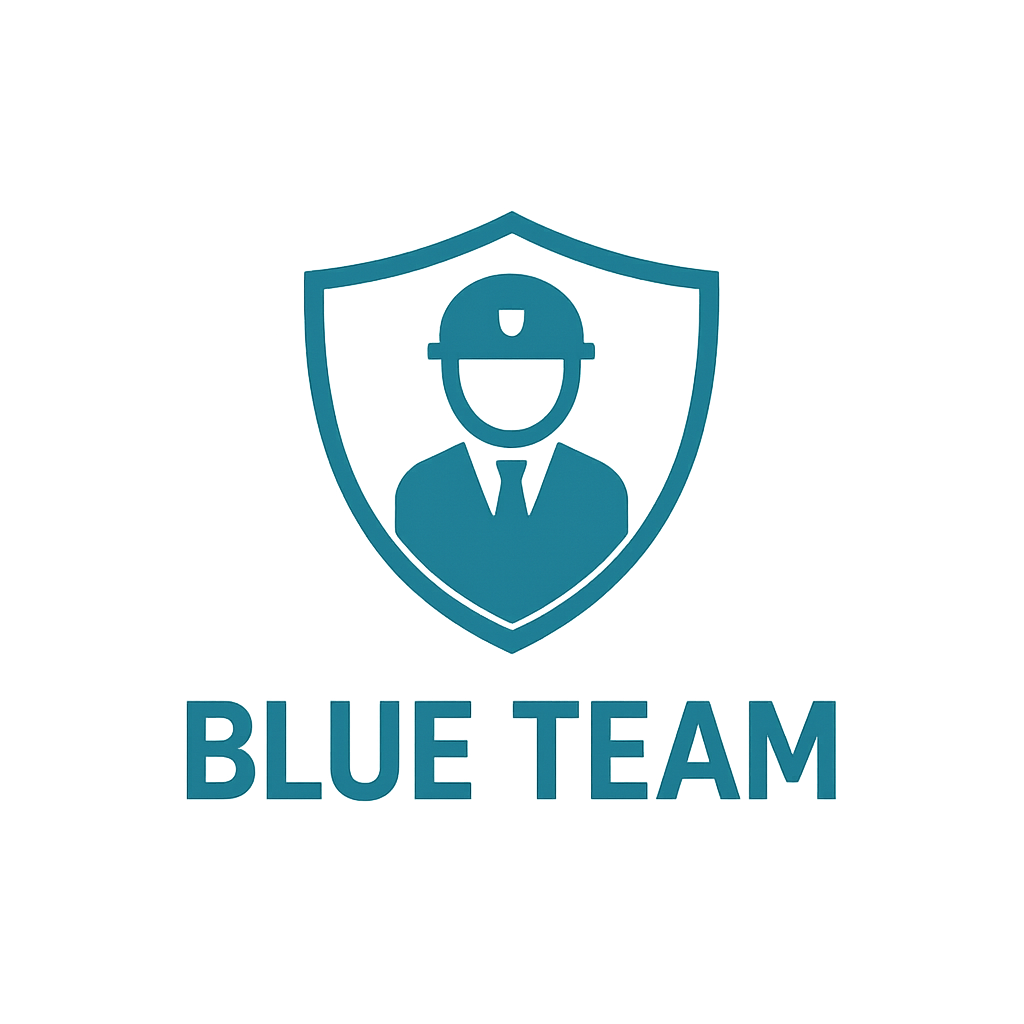 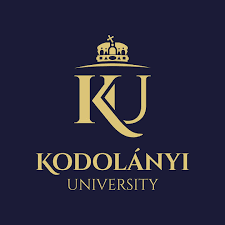 [Speaker Notes: A SIEM (Security Information and Event Management) egy olyan szoftverrendszer, amit a SOC használ, hogy különböző rendszerekből származó naplóadatokat egy helyre gyűjtsön, elemezzen és riasztásokat adjon.

EDR: Végpontokon (pl. laptopokon) történő fenyegetések észlelése és kezelése

Detection Engineering: Olyan szakemberek munkája, akik új szabályokat és logikákat készítenek a SIEM számára, hogy még jobban felismerje a gyanús tevékenységeket

SOAR:Biztonsági feladatok automatizálását és rendszerek közötti együttműködést biztosító eszköz, amely gyorsítja az incidensekre adott válaszokat]
DEMO
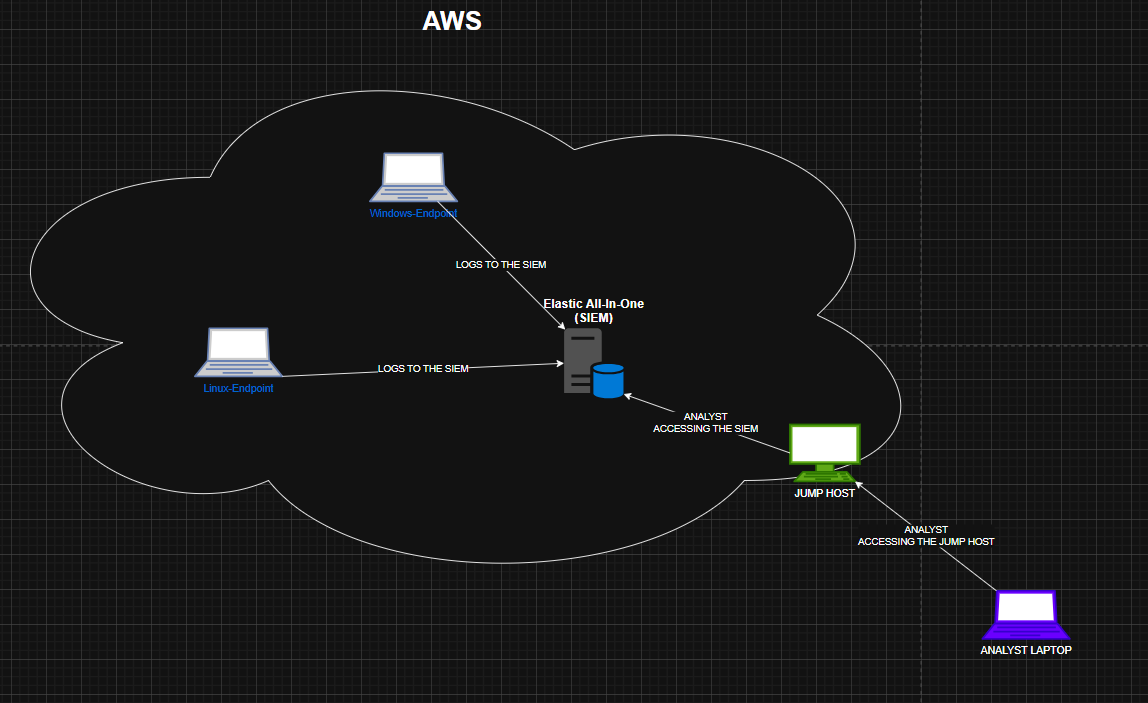 13
5/19/2025